Comparación de la densidad capilar parafoveal entre sujetos sanos y diabéticos con y sin retinopatía
Dr. Virgilio Lima Gómez
Hospital Juárez de México
Densidad capilar parafoveal
Angiografía por tomografía de coherencia óptica

Disminuye en retinopatía diabética

Menor en diabetes sin retinopatía
Cuando existe mala perfusión

¿Difiere entre sujetos sin diabetes y sujetos con diabetes sin características de isquemia?
Diseño
Prospectivo, comparativo, observacional, transversal

Inclusión: sujetos en que pudiera obtenerse un estudio de angioOCT con calidad ≥7
Sin diabetes									Grupo 1
Diabetes sin retinopatía						Grupo 2
Retinopatía diabética sin edema macular			Grupo 3
Edema macular diabético						Grupo 4

Exclusión: otras retinopatías
Área de ZAF > 0.62 mm2
Variables
De desenlace: densidad capilar parafoveal
Plexo superficial
Predictoras:
Características de zona avascular foveal
Grosor retiniano
Grupo 
Comparación entre grupos
Kruskall Wallis
Rho de Spearman
Resultados
144 ojos
40-80 años
63.2% femenino 52.83 ± 1.13
Evolución de diabetes 10.04 ± 0.79
     años

Grupo:
1: 37
2: 56
3: 36
4: 15
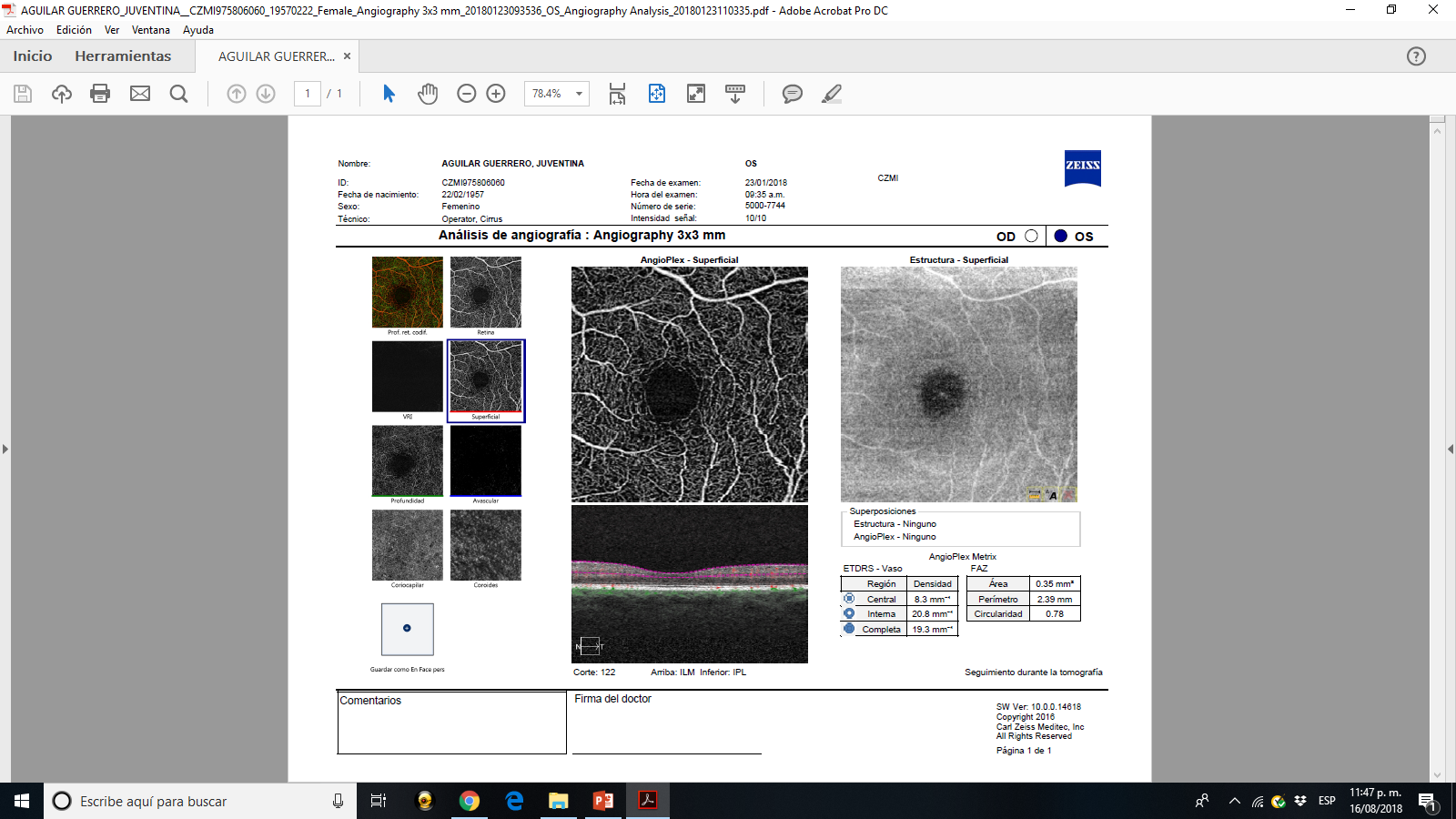 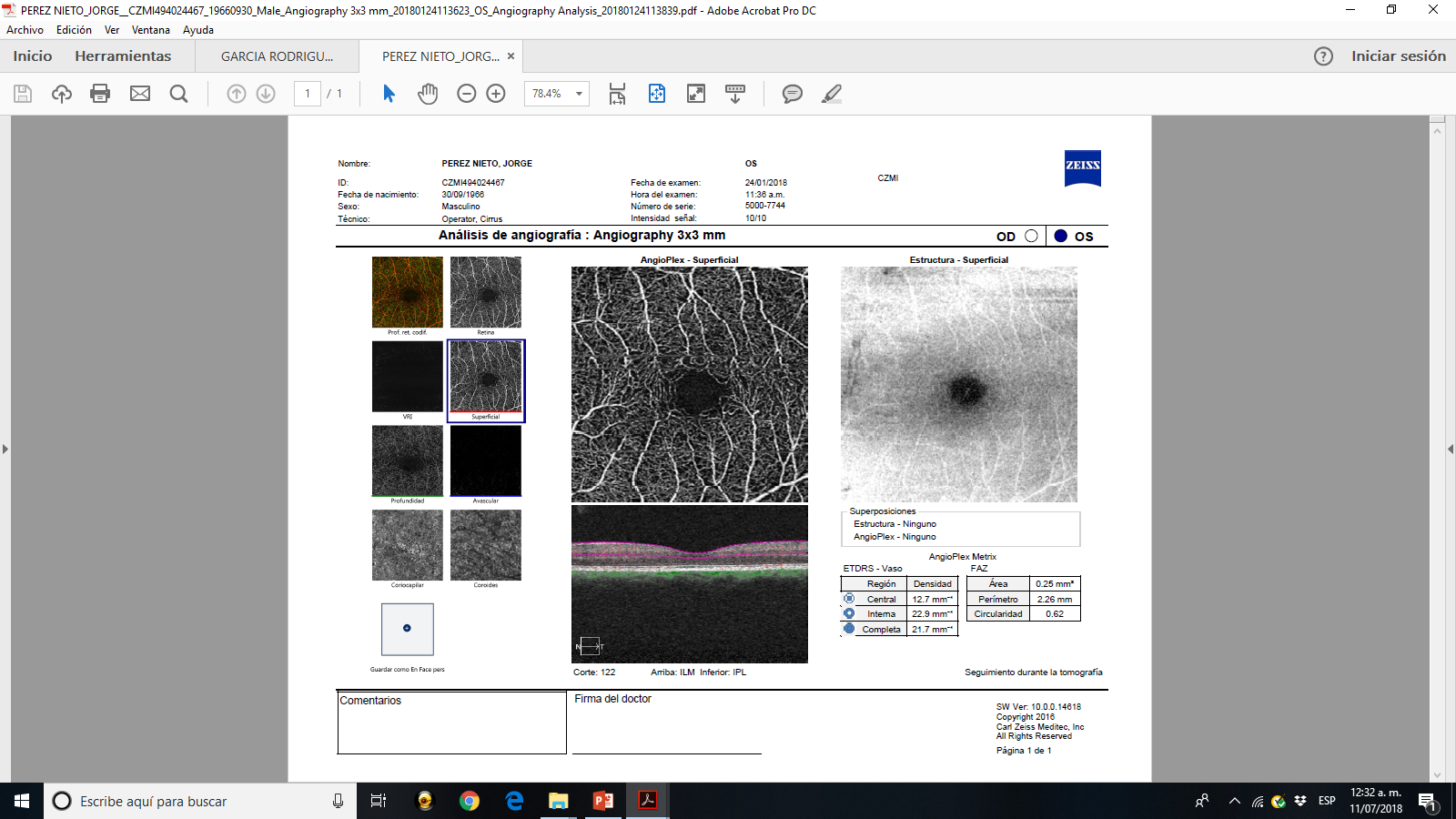 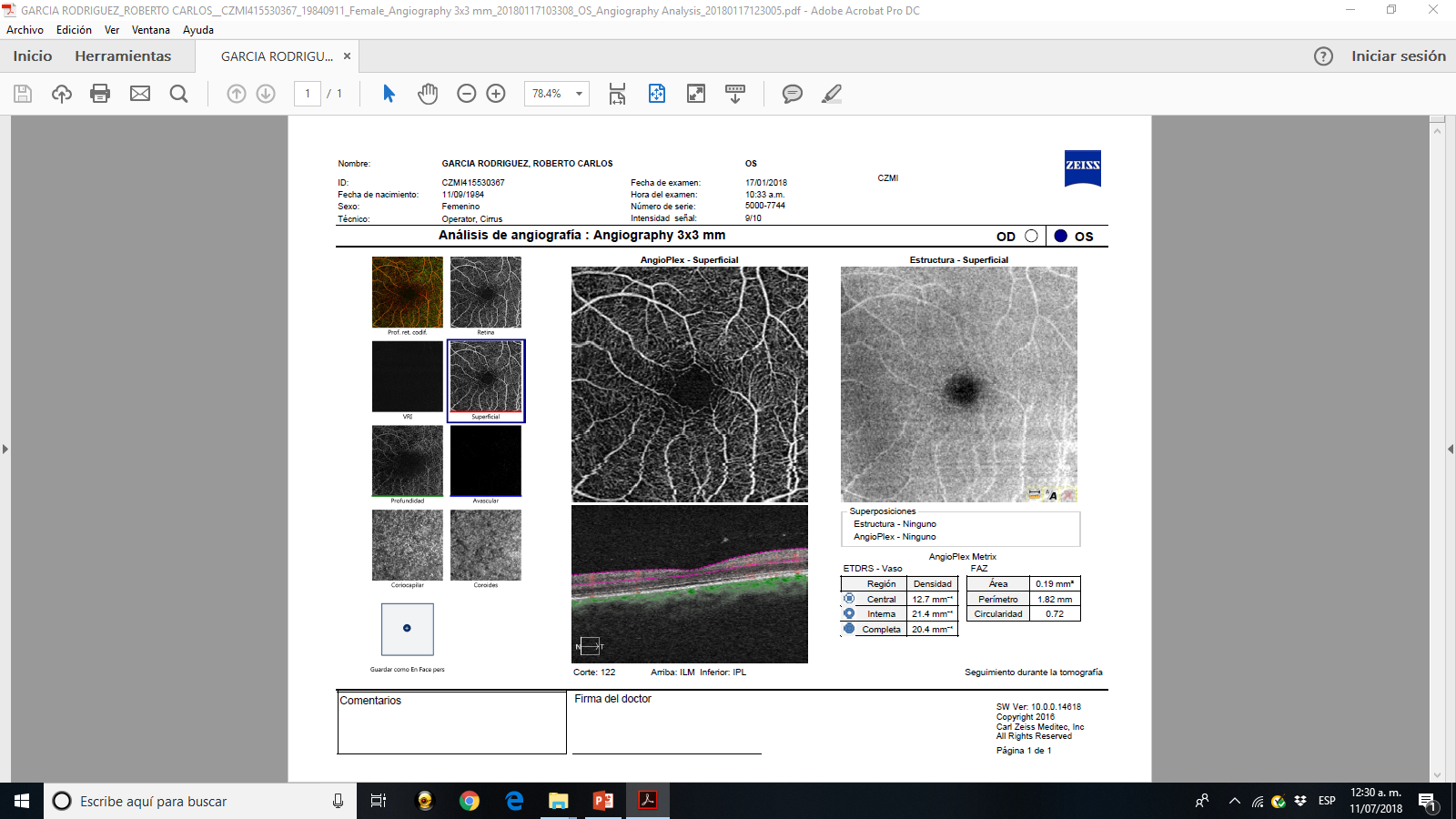 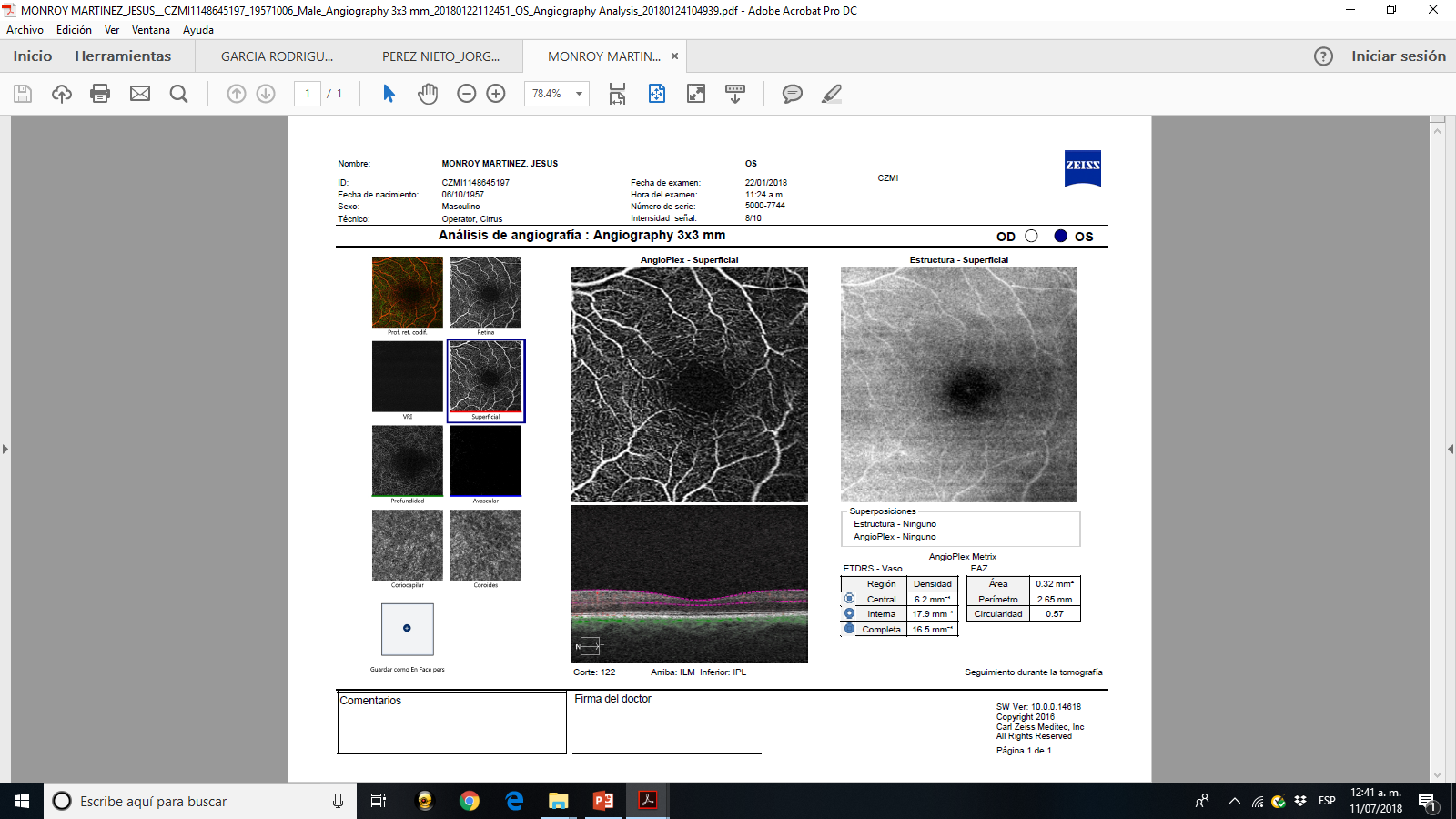 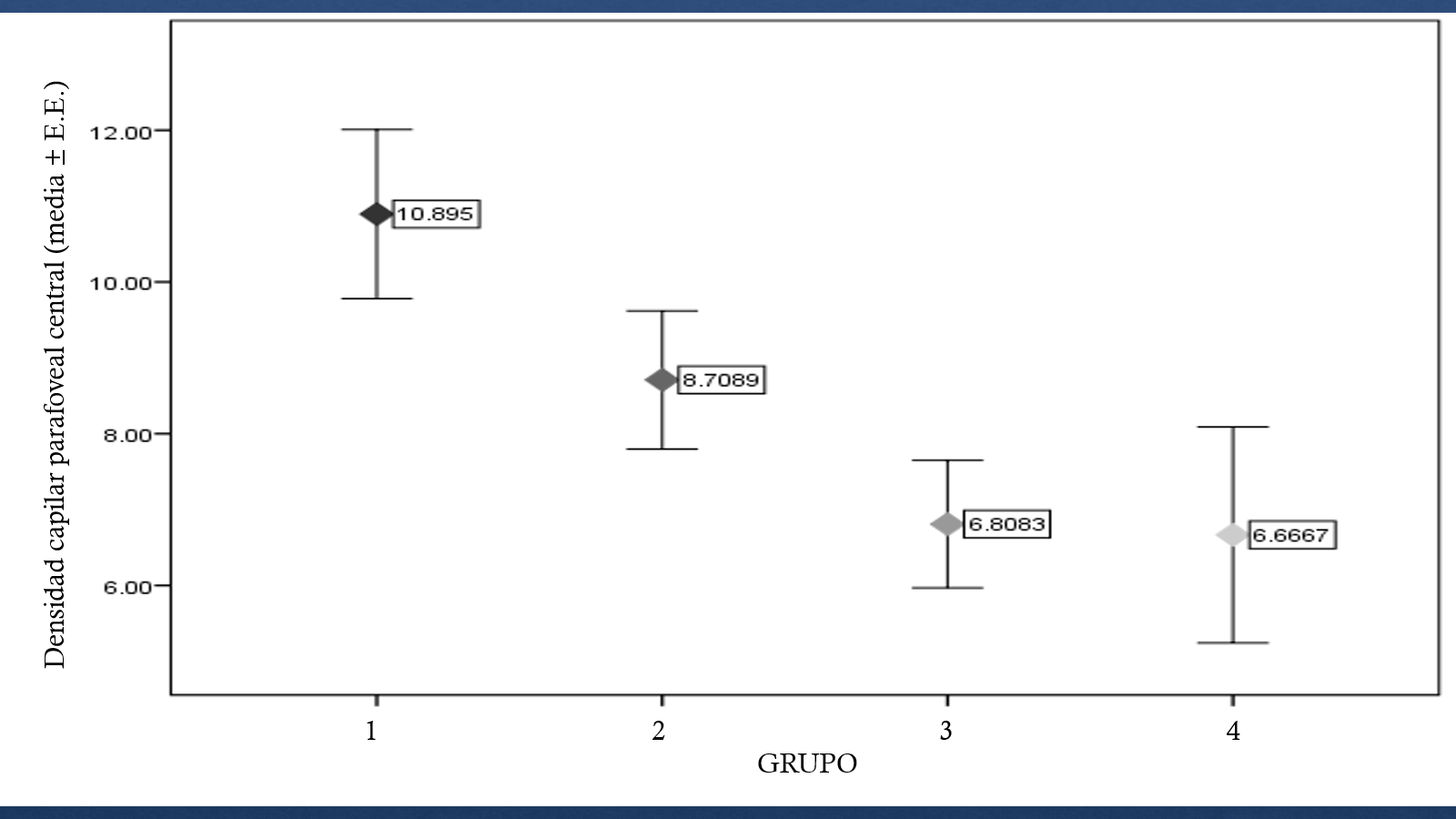 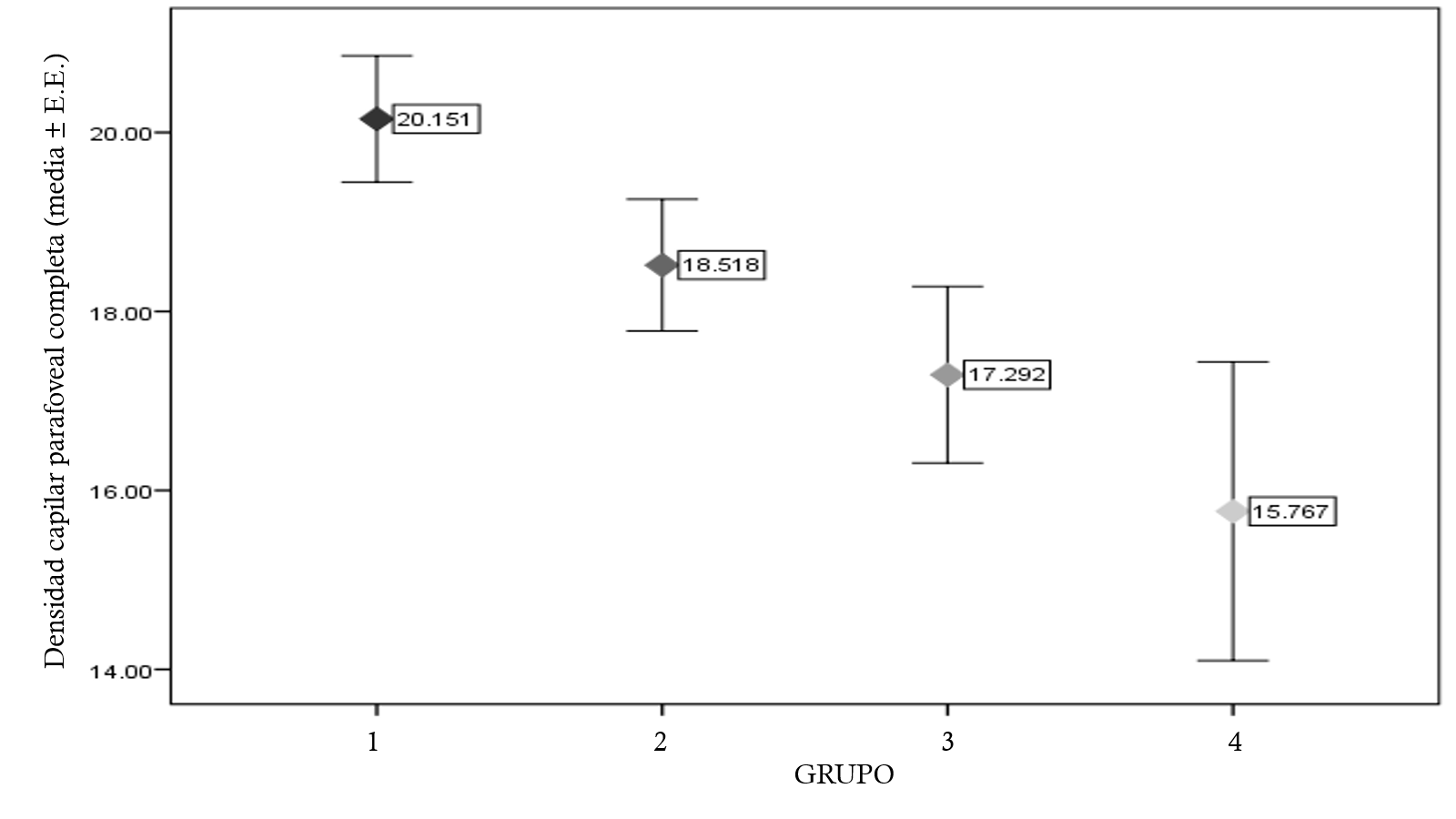 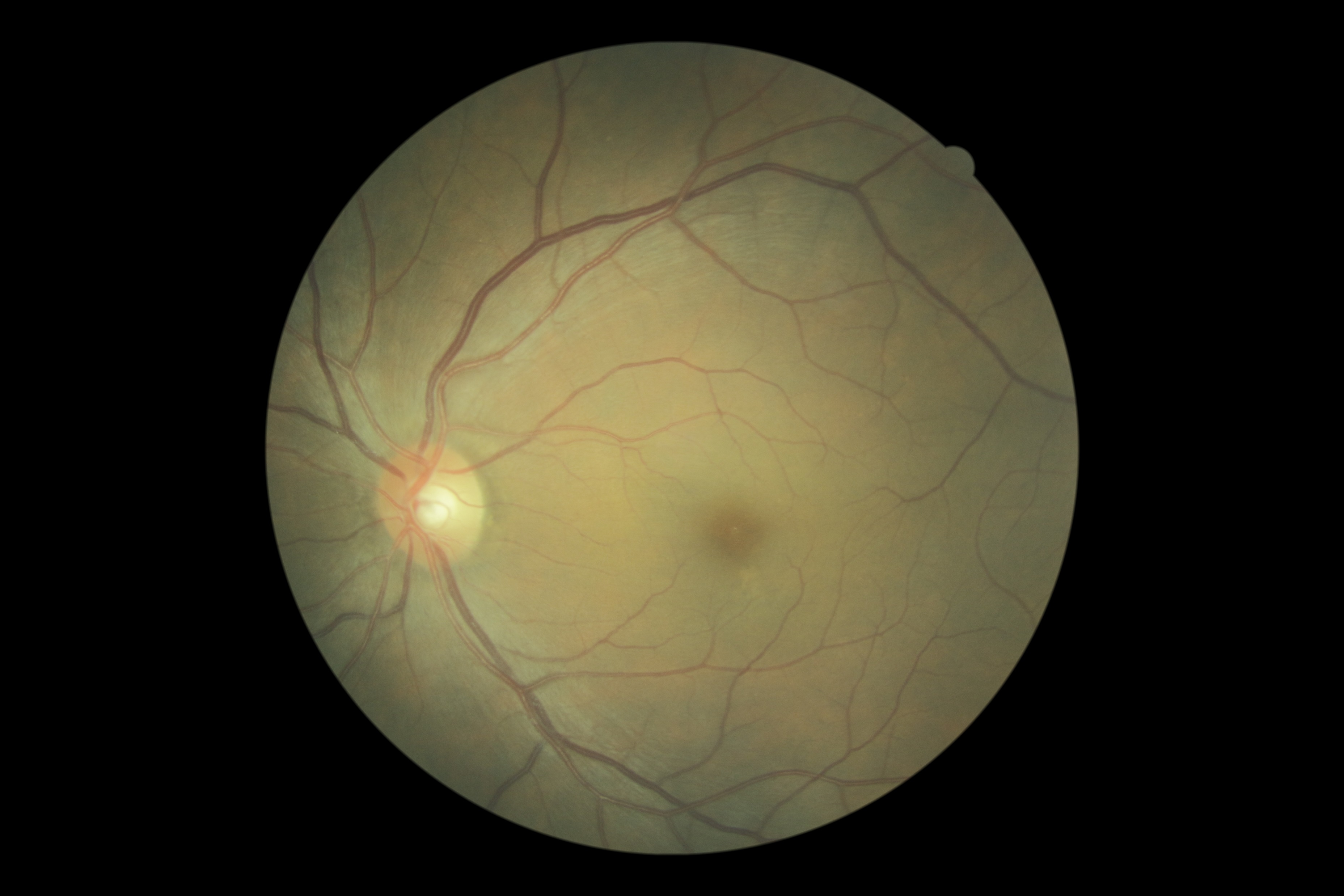 Discusión
Densidad capilar parafoveal
Disminuye conforme progresa el daño por diabetes

En sujetos diabéticos sin retinopatía
Grosor retiniano normal
Sin características de isquemia

¿Valor como biomarcador?
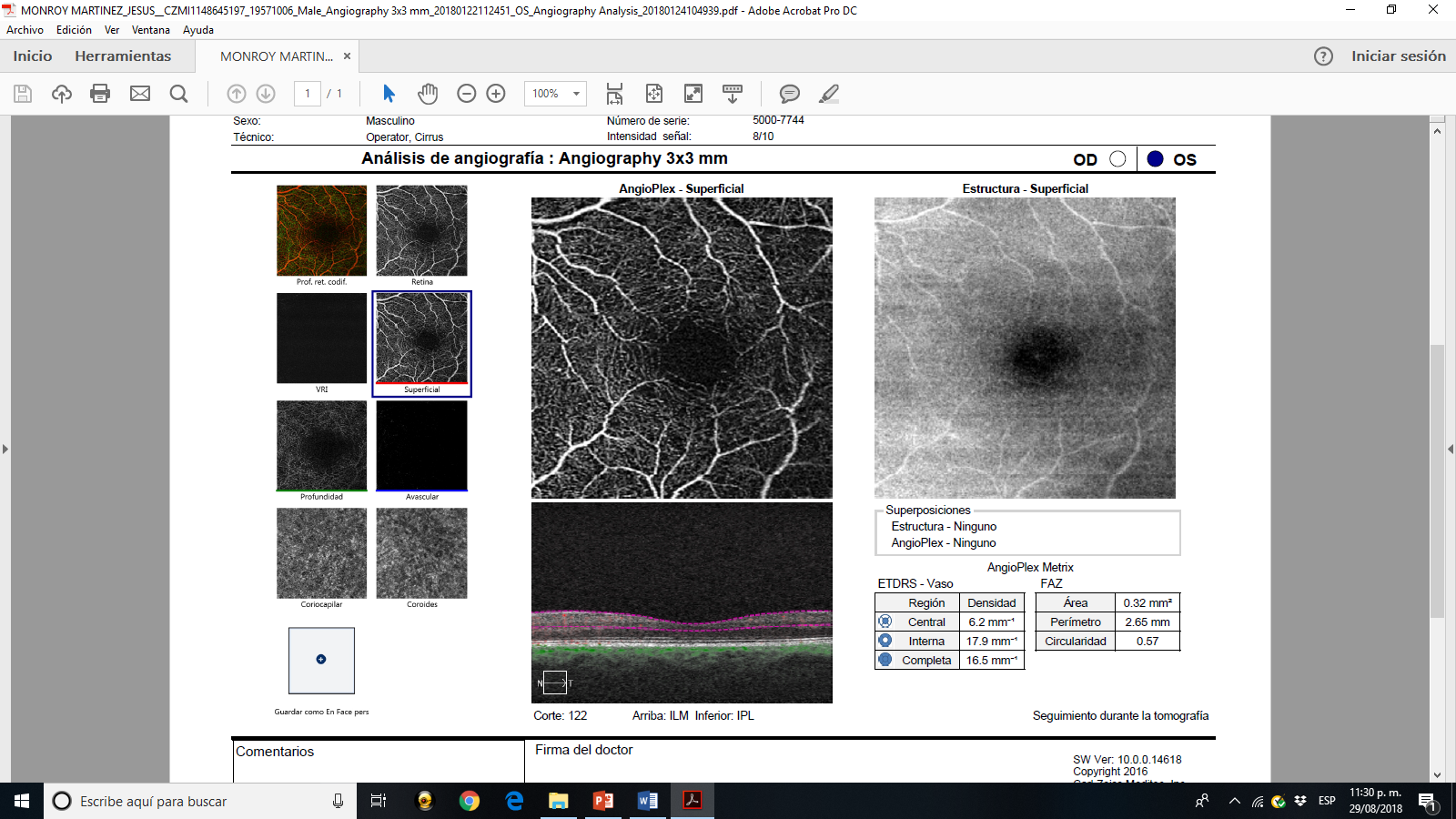